Maulstein
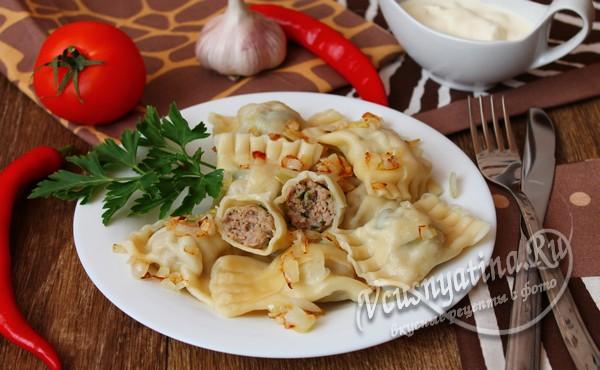 Zitaten:
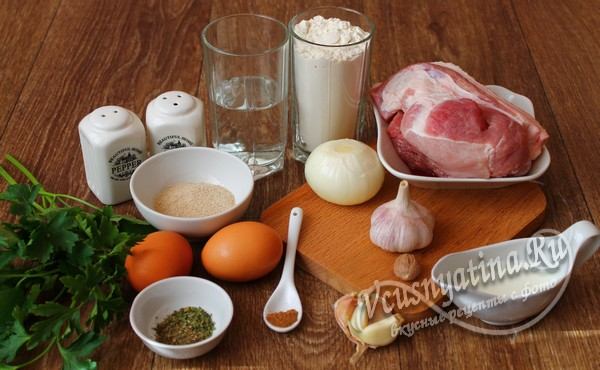 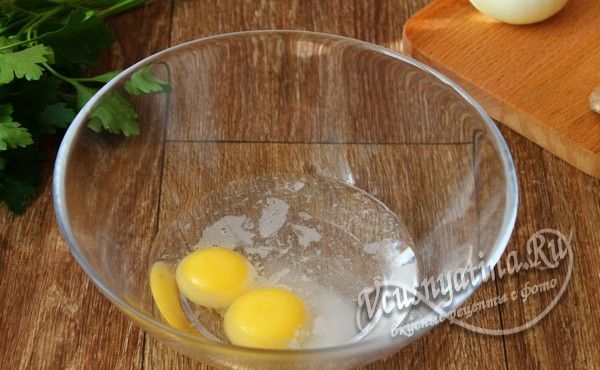 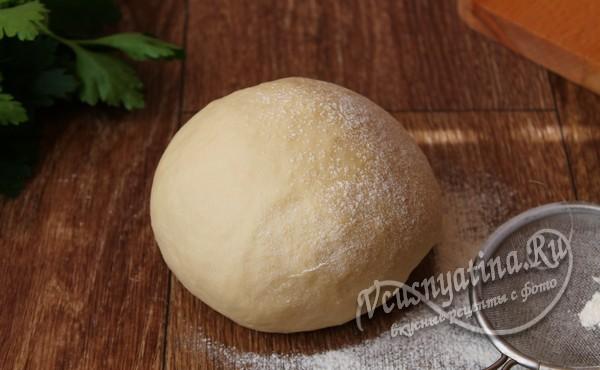 Bild 1                   Bild 2                      Bild 3
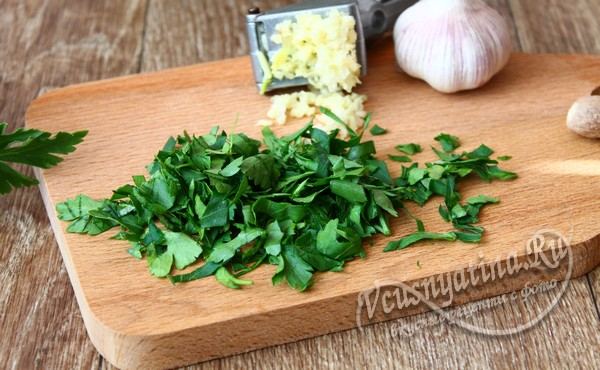 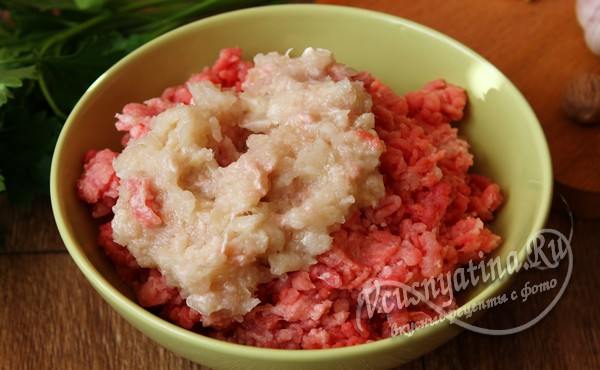 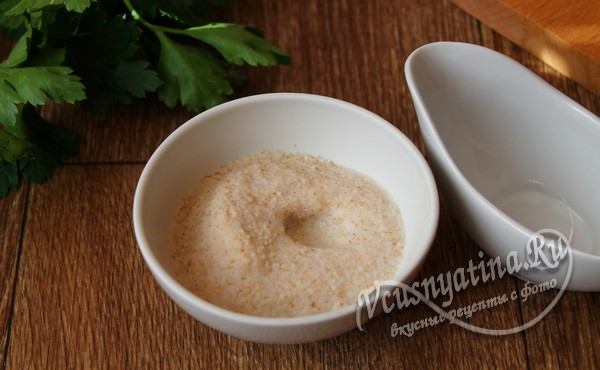 Bild 4                    Bild 5                      Bild 6
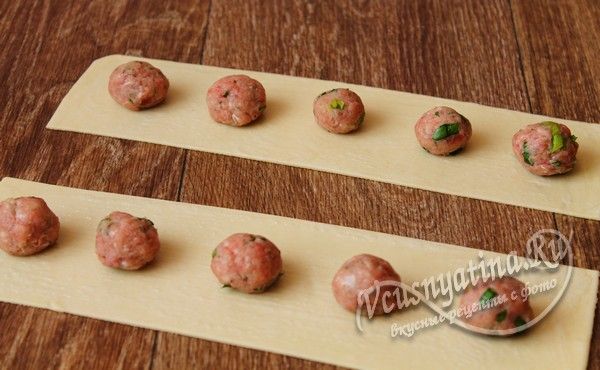 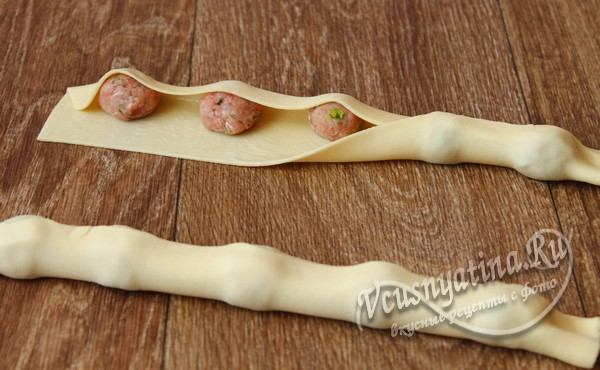 Bild 7                Bild 8              Bild 9
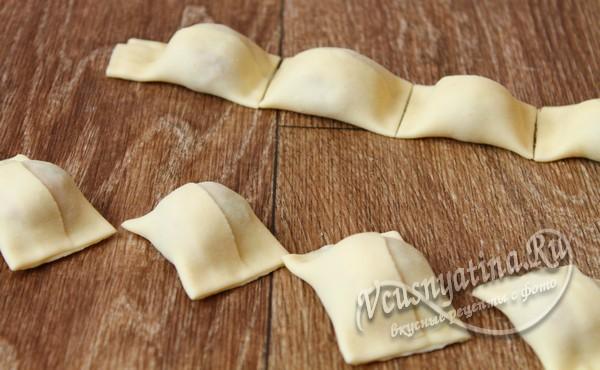 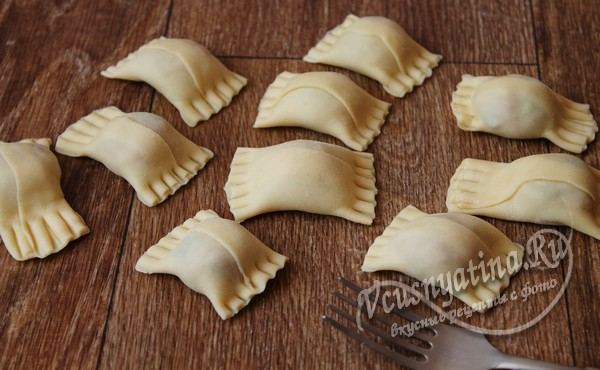 Bild 10                                   Bild 11
Maulstein ist vertig!!!Gutten Appetit!
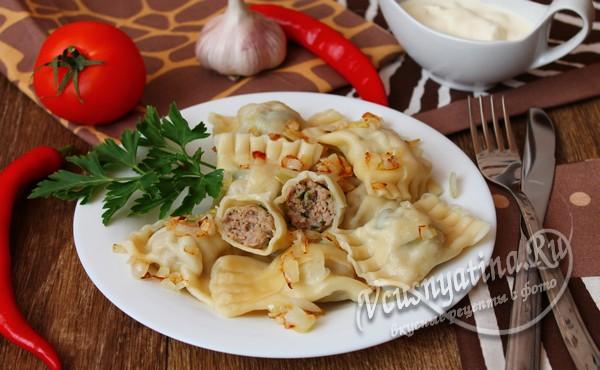